IXPUG Abstract Submission Instructions
You will need to complete all appropriate slides with your abstract submission.
For Technical Lectures, Lightning Talks and Tutorials abstract submissions, please complete all of the slides, except for slide #5 (posters only) 
For Poster abstract submissions, please reference slide #5 as a template option for your final poster submission.
1
Abstract Submission Information
2
Abstract Submission Categories
Instructions: Please place an “X” next to the sub-categories that correspond with your abstract submission.
3
What’s unique about my tuning work
4
Poster TitleLead Authors Name, Institution Co-Author(s) Name, Institution(s)
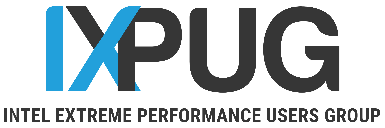 Logo
Approach used/Code Details / Development Techniques
Background
Background
Results
Figure 1
Figure 2
Conclusions
Acknowledgments
Disclosures